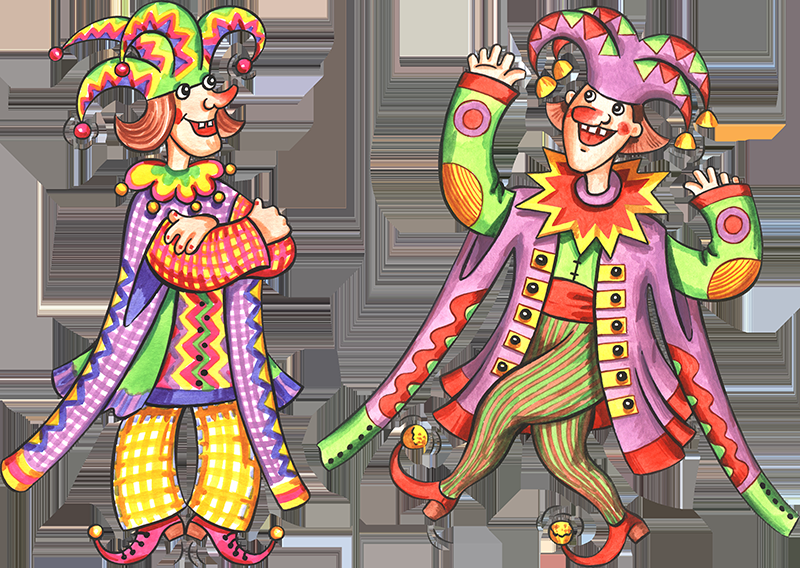 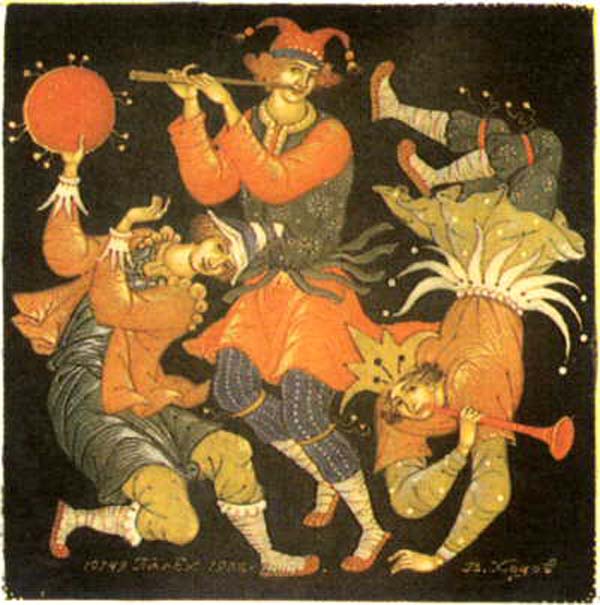 Средства передвижения в русских народных сказках.
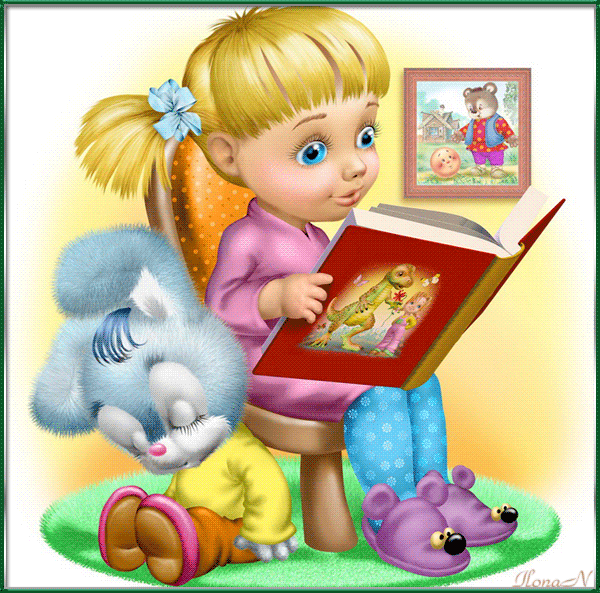 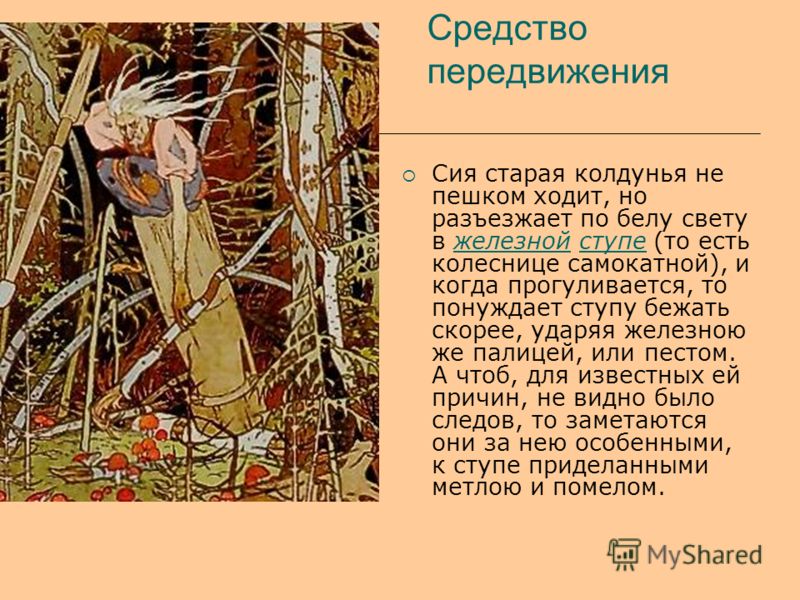 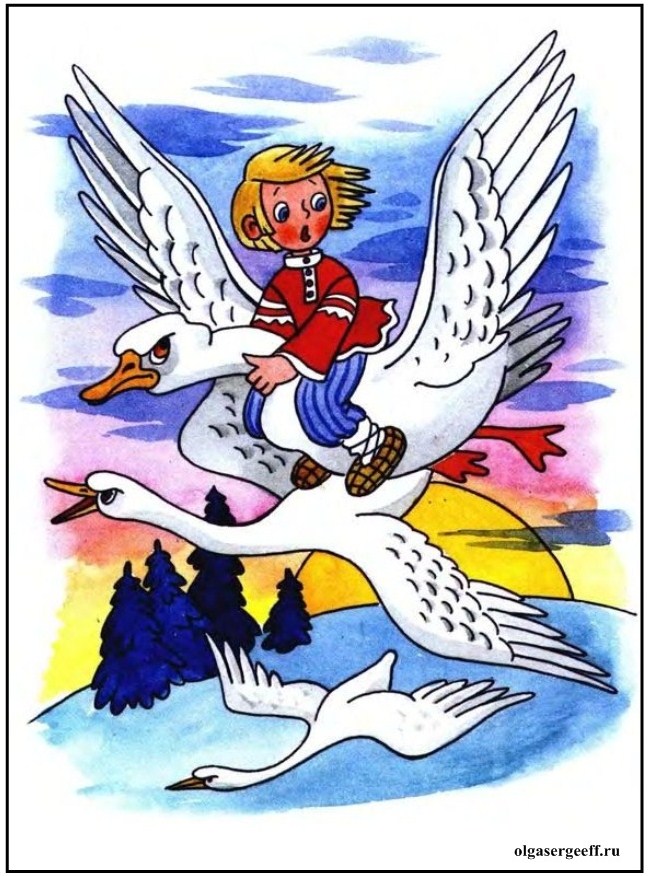 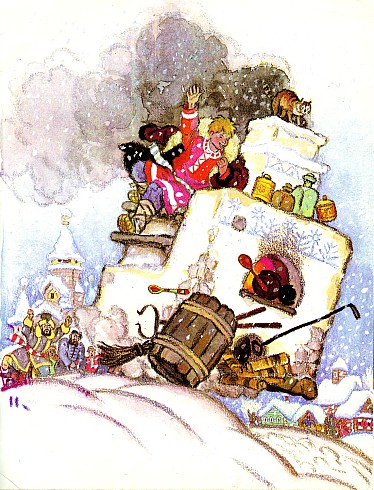 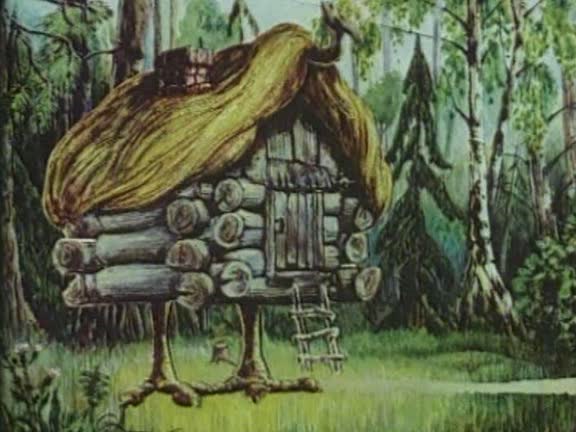 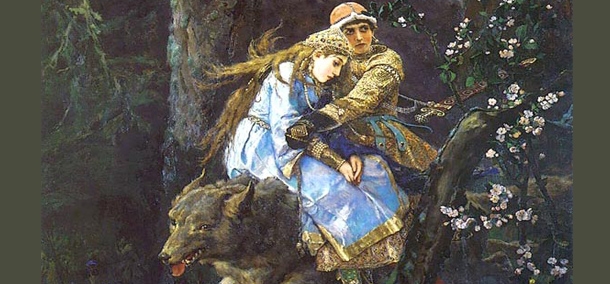 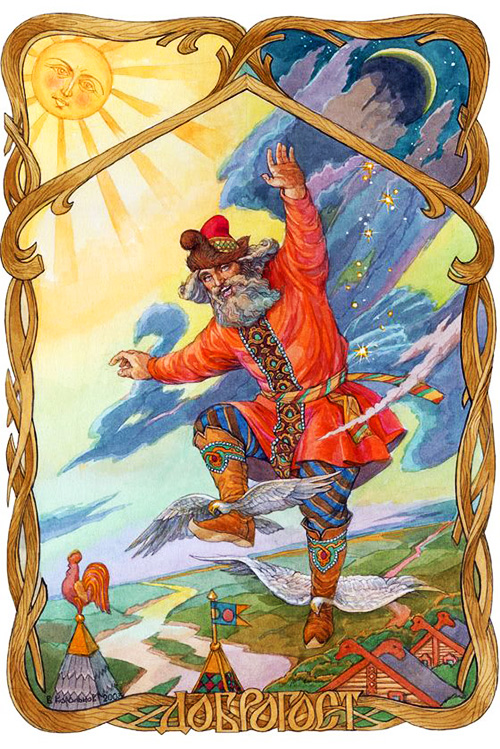 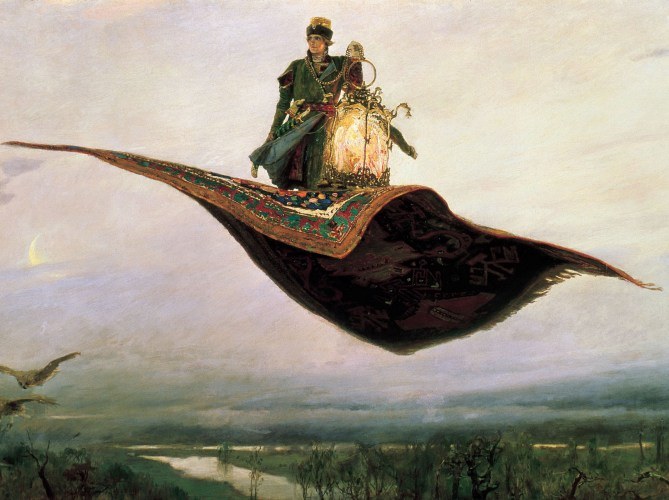 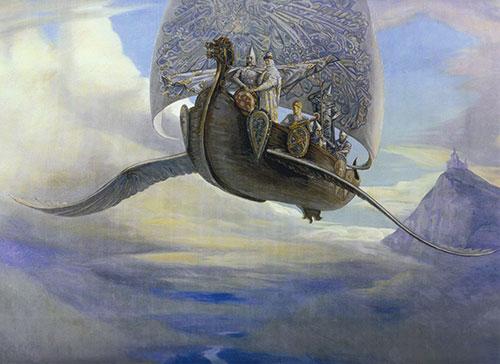